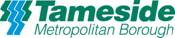 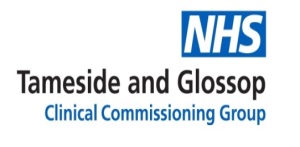 Integration – Tameside and Glossop Way
23rd November 2018
Content of presentation
Tameside and Glossop Vision
Developing our Strategic Commission
Tameside and Glossop Integrated NHS Foundation Trust – our local Provider
Integrated Finance
Local reflections
Questions
2
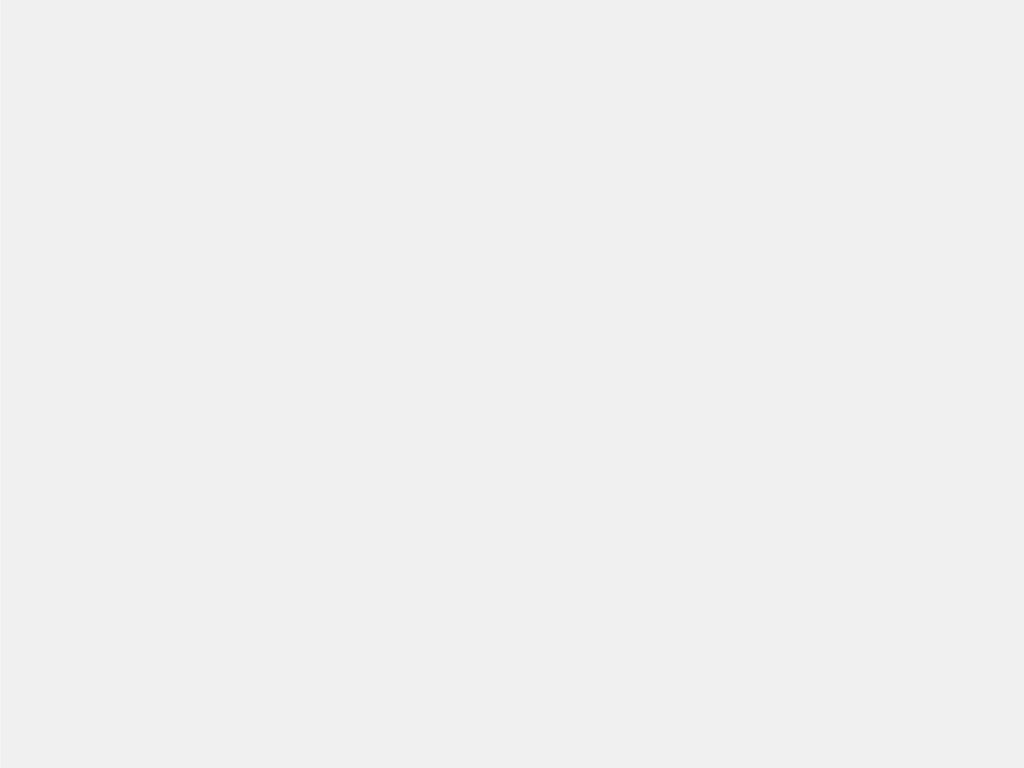 GREATER MANCHESTER
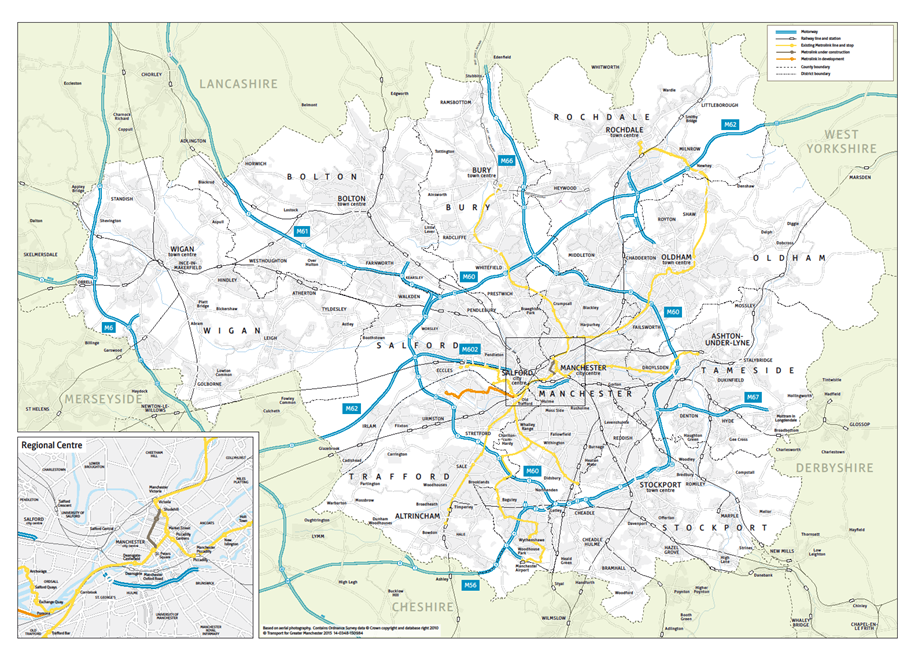 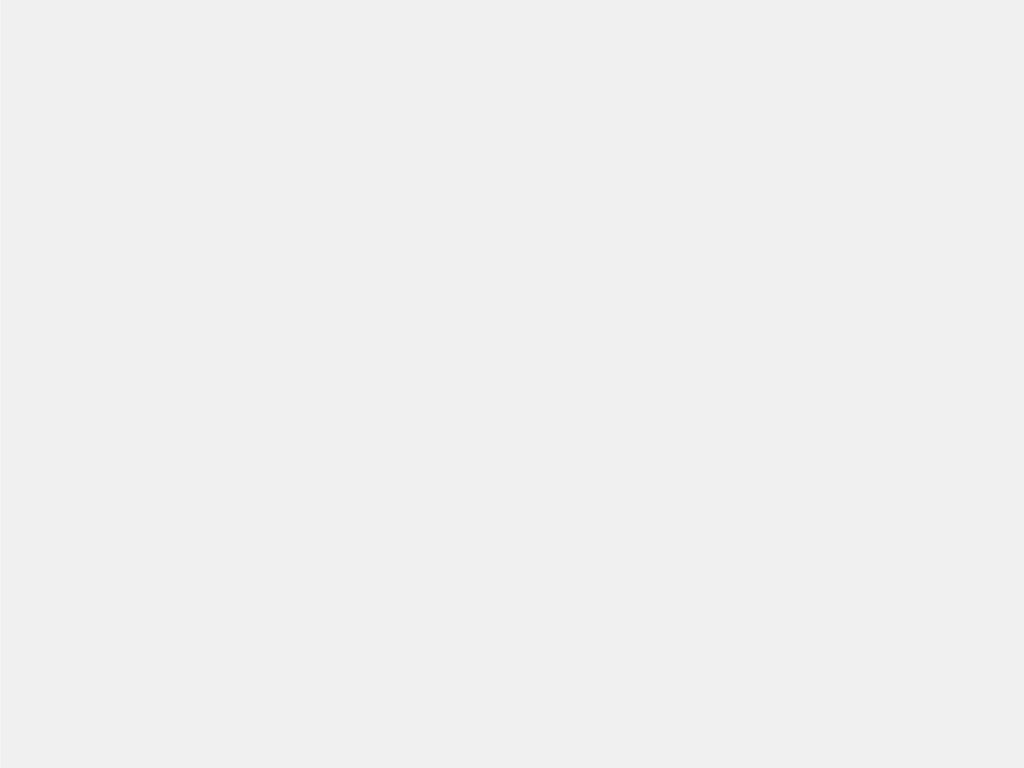 GM Growth and Reform Plan
Brings together two policy themes of Growth and Reform
Produced as part of the Government’s Growth Deal process
Not simply a bid for funding: the plan sought a new relationship with Government to enable GM authorities to undertake their place shaping role to:
create high quality places that will attract and retain more productive people and businesses
reform the way that public services are delivered to improve outcomes for our people
Made the case for the devolution of significant additional functional and fiscal responsibilities
GM Strategic Plan
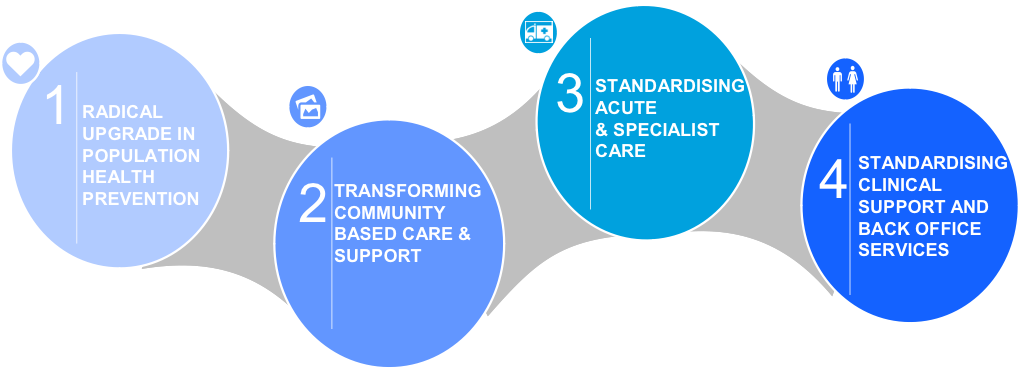 H&SC TRANSFORMATION
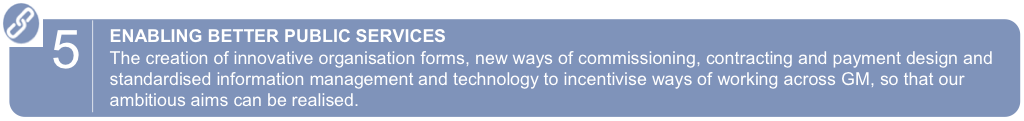 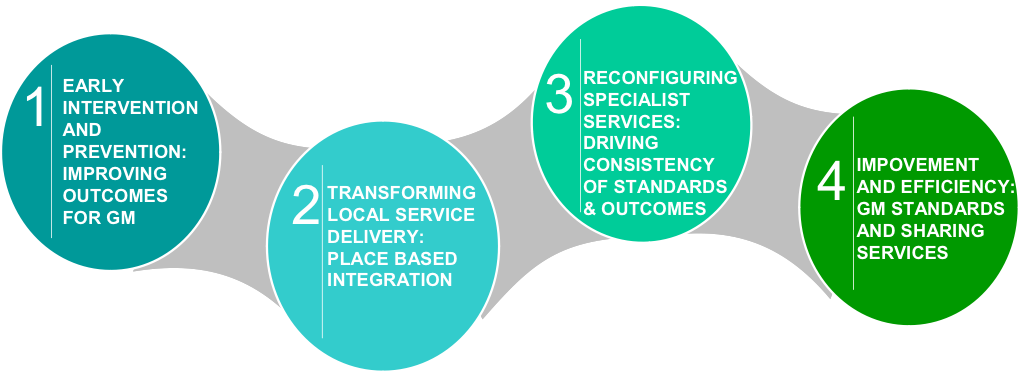 WIDER REFORM ACROSS GM
Vision for Tameside and Glossop
“To significantly raise healthy life expectancy in Tameside and Glossop through a place-based approach to better prosperity, health and wellbeing and to deliver a clinically and financially sustainable health and social care economy within 5 years”

Tameside and Glossop Locality Plan 
October 2015
Key Aims
Driving up Healthy Life Expectancy (HLE)
Improving quality of provision, access and reducing variation and inequality
Improved workforce satisfaction, recruitment and retention
Build, not buy
Improved financial sustainability
Aligned to GM HSCP vision and objectives

Two main programmes; 
Development of strategic, place based commissioner focused on wider public sector reform and incorporating health and well being outcomes
Creation of Integrated Care Organisation using the FT licence (ICFT)
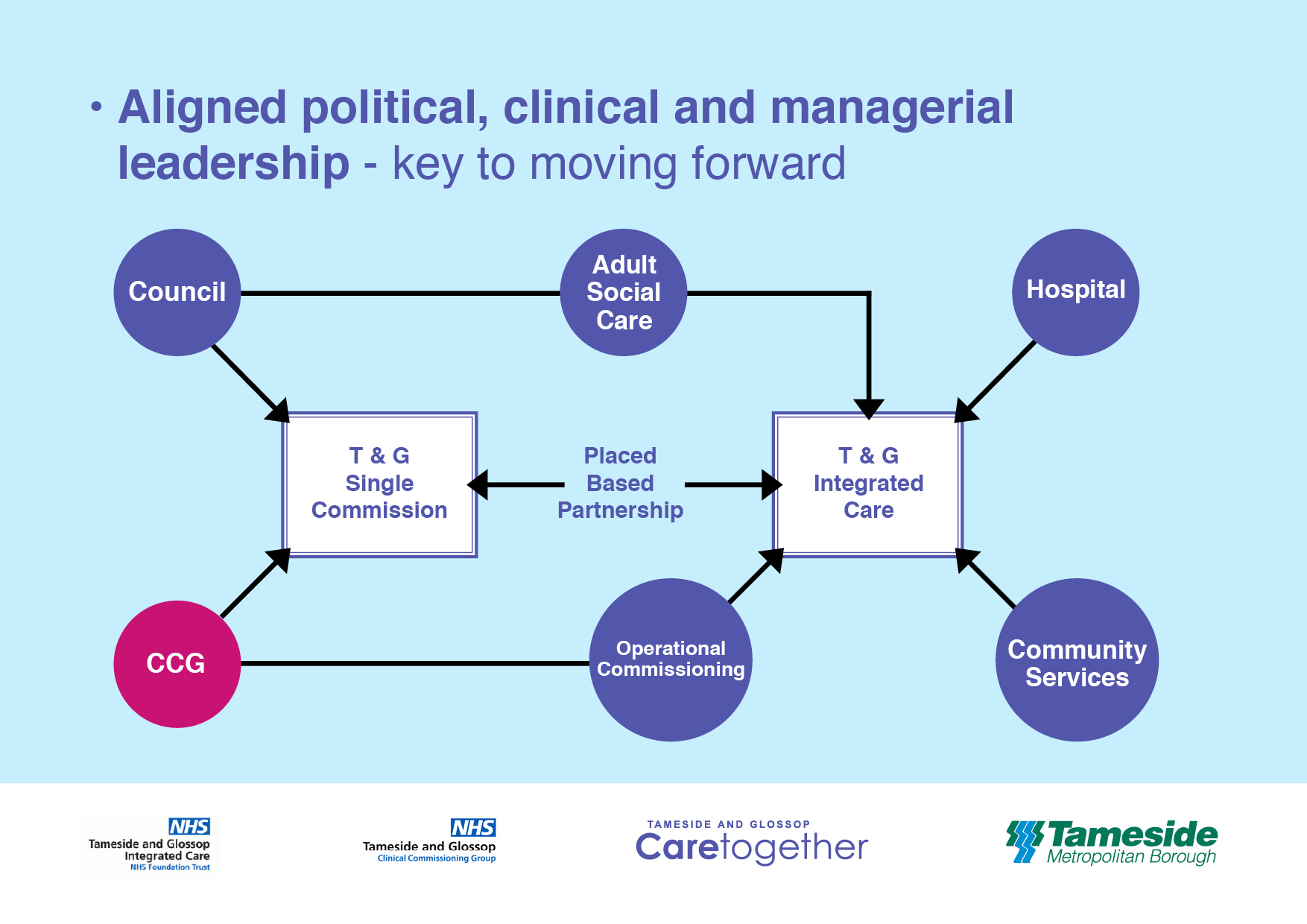 T & G Strategic Commission
Move to Strategic Commissioning
9
Care Together Programme Delivery Structure
Integrated Care Foundation Trust
Organisational form developed using FT Trust licence
Significant improvement in key metrics; Good CQC rating
Community Services embedded
GPs in clinical leadership positions and within ICFT governance structures to drive neighbourhood developments
Comprehensive IM&T strategy and interconnectivity delivery plan (subject to capital funding)
Consolidation of Intermediate Care onto main hospital site
Due Diligence process underway for Adult Social Care transaction
Neighbourhood developments
Establishment of 5 x neighbourhood management teams
Creation and co-location of Intermediate Tier
Multi disciplinary IUCT (Integrated Urgent Care Team) across T&G
3 x Extensivists in post 
Co-location of District Nurses and Adult Social Care in each neighbourhood; now expanding for other services
Interconnectivity/remote access for community services and GP
Social prescribing and asset based approaches established
Organisational Development programme
Health and Social Care Estates lead to support MDT design and development of Integrated Neighbourhood hubs
Innovative approaches; Digital Health
Developed by ICFT
IT infrastructure funded and delivered by Council
Health and social care close working
Supporting all T&G Care Homes
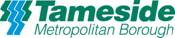 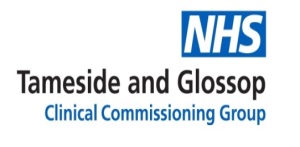 How the Money Works
T&G Economy Financial Gap
15
Integrated Commissioning Fund
Integrated Commissioning Fund (ICF) established 1st April 2016 underpinned by robust Financial Framework
Included Council services: Adults, Children and Public Health but excluded other Council services
Included total resource allocation for the CCG including delegated primary care co-commissioned budgets
Expansion to single ICF in 2018-19 including all Council and CCG resource totalling ~ £1billion gross (£0.581m net)
Integrated Commissioning Fund
Integrated Financial Reporting
Net or Gross
LA’s Net Budget = amount charged to tax payer
But we control the gross
Brackets are Bad
Report formats – traditional LA vs more flexible CCG
CCG/Council S75 SCB meets immediately before Council’s Executive Cabinet – all in attendance
Streamlined briefings
18
Benefits of ICF
Streamlined governance and decision making 
Strengthening of budget leadership
Single Strategic Commission budget resource reporting
Single accountable body for the Section 75 element of the ICF
Rationalisation of any existing joint funding arrangements between the Council and CCG
Alignment to the Strategic Leadership structure
All health and Council service resource decisions would be intrinsically linked to the corporate strategic priorities.
Examples of Direct Benefits
Council Balance Sheet Strength
Trust in deficit
Loan interest
Front loading of community contract payments cuts interest costs – saved £350k in 2018/19
Control total support
Property Savings 
Expensive and poor quality health estate
Council rationalising its estate
Council borrow at 2.5% 
Estimated £5-6m of economy wide estate savings
20
Examples continued
Risk Share Agreement
T&G CCG £20m QIPP – one of the largest in GM
TMBC – healthy reserves position for now
TMBC – cliff edge from 2020/21
TMBC agreed risk share of up to £10m in 2017/18 & 2018/19
CCG reverse in 2019/20 and 2020/21 – through s75 sharing
£20bn of additional NHS funding???
Local Government Spending review 2020 – further cuts?
21
Some Local Reflections
System wide vision and approach is crucial 
System/Place not institutional leadership
Concentrate on the things that bind you
Relationships (and trust) are everything
Never waste a crisis
Get the basics right
Share your partners’ risk
Always involve your auditors
Choppy waters inevitable but keep going!
Closing thought …
Mitigate risk through Integration!
23
Questions
Thank you for your attention.


Tracey Simpson			Tom Wilkinson
NHS Tameside & Glossop CCG		Tameside Council
Email: tracey.simpson@nhs.net		tom.wilkinson@tameside.gov.uk
24